1.0 Conducting a RESSA* starts with a solid understanding of    
      what a domestic evidence-support system is, and how it 
      differs from research and innovation systems
Note: full version available in Update 2023
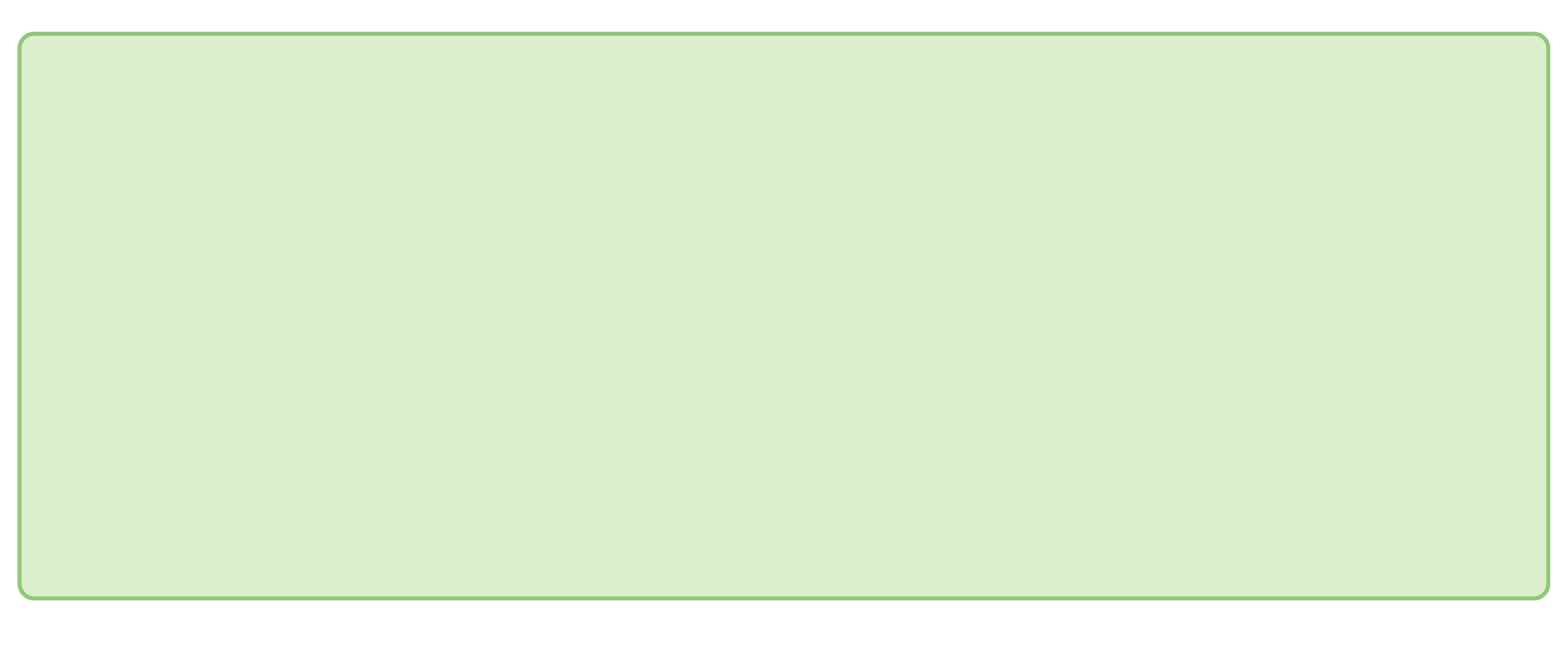 An evidence-support system includes many types of infrastructure
Structures and processes on the evidence-demand side to: 
incorporate evidence use into routine advisory and decision-making processes (e.g., ministerial briefings, cabinet submissions, budget proposals, spending plans)
build and sustain an evidence culture (e.g., requirements for transparency in evidence inputs)
strengthen capacity for evidence use (as well as broader policy and program capacity) among policy and program staff, government science advisors, and those supporting expert panels and citizen- and stakeholder-engagement processes
Mechanisms at the interface between the evidence demand and supply sides to:
elicit and prioritize the evidence needs decision-makers and their advisors
package evidence from multiple sources into inputs that align with the requirements of advisory and decision-making processes 
Evidence-support units (in-house or within partner organizations) on the evidence-supply side that:
understand the domestic context, evidence standards, and decision-makers’ preferred communication formats
are timely and demand-driven
focus on contextualizing the stock of existing evidence – both domestic evidence (in its many forms) and global evidence – for a given decision in an equity-sensitive way (and can also contribute to the flow of future evidence)
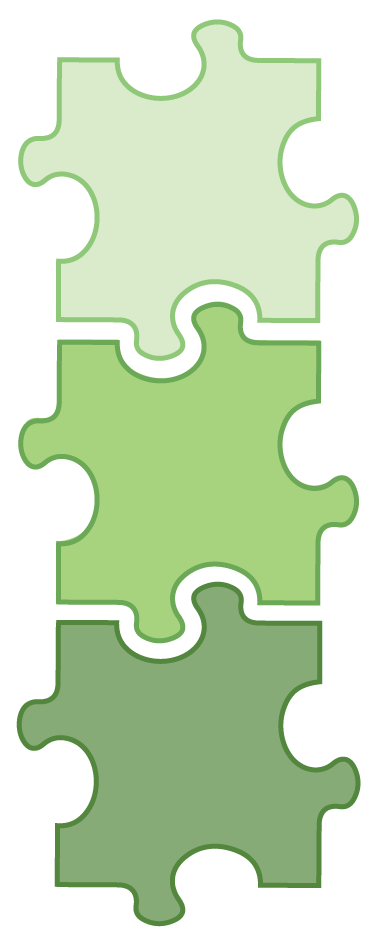 Evidence-
support 
system
Research
system
The research system tends to focus on creating generalizable knowledge and to measure success with peer-reviewed grants and publications (although this is beginning to shift as a result of the Declaration on Research Assessment)
Innovation
system
The innovation system tends to focus on commercializing products and processes and to measure success with revenues
© 2023 McMaster University. All rights reserved. This work is licensed under a Creative Commons Attribution-NonCommercial-ShareAlike 4.0 International License.
*Rapid evidence-support system assessment